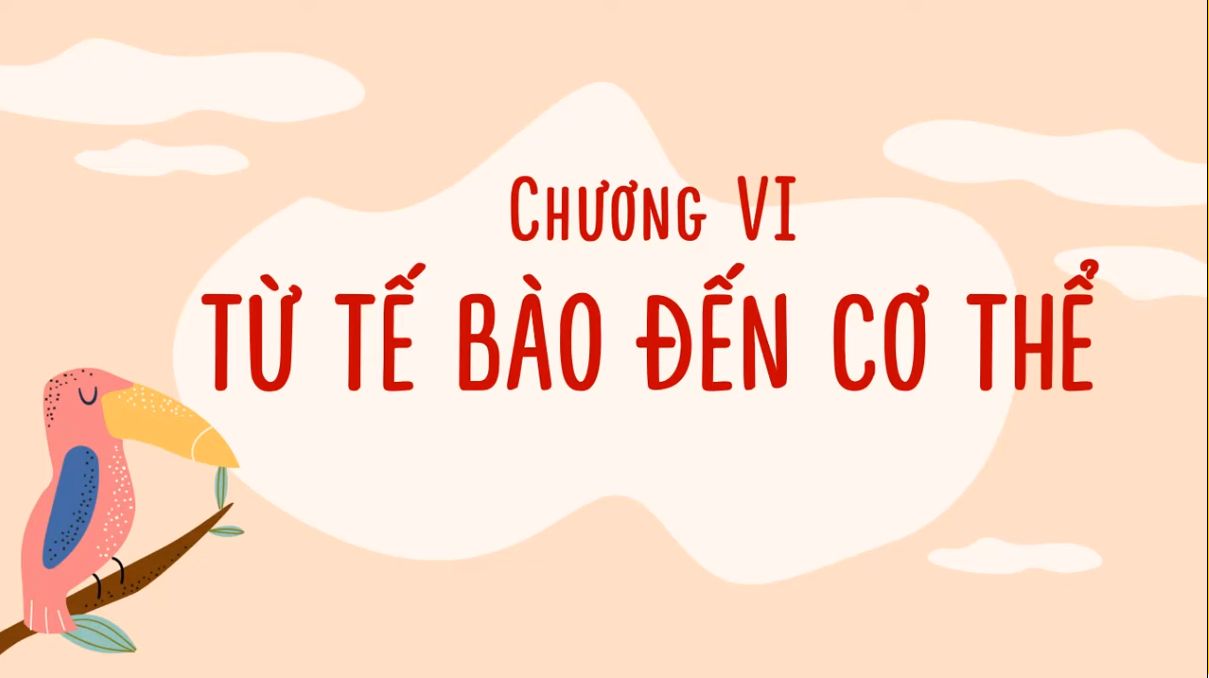 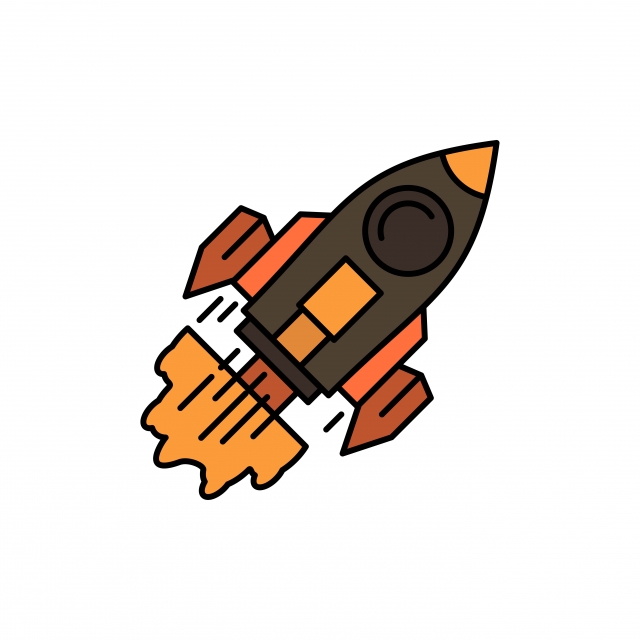 KHỞI ĐỘNG
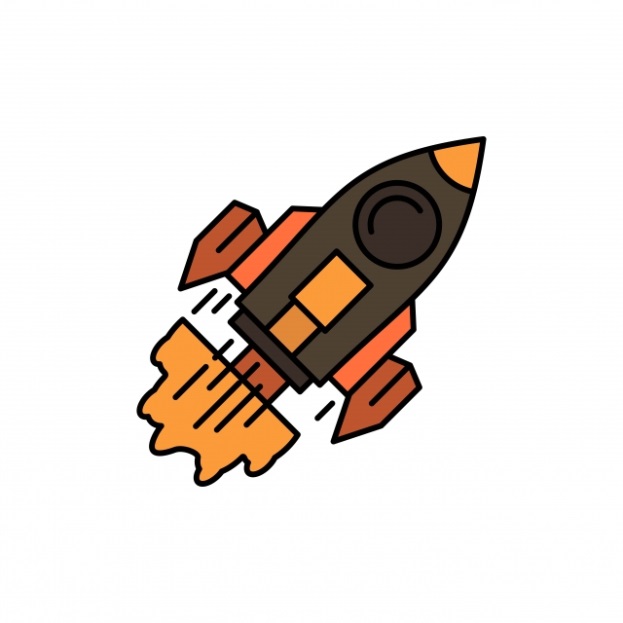 TRÒ CHƠI: 
NGHE THÔNG TIN, ĐOÁN VẬT
Luật chơi: Giáo viên đưa từ gợi ý, học sinh nghe và đoán câu trả lời.
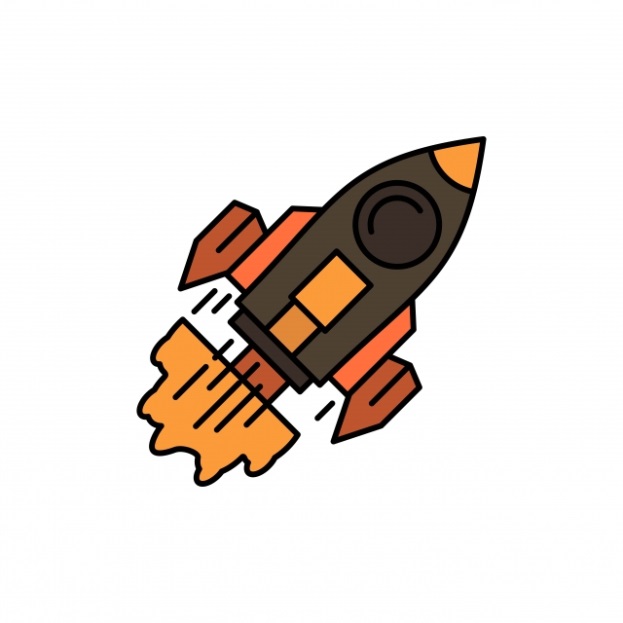 KHỞI ĐỘNG
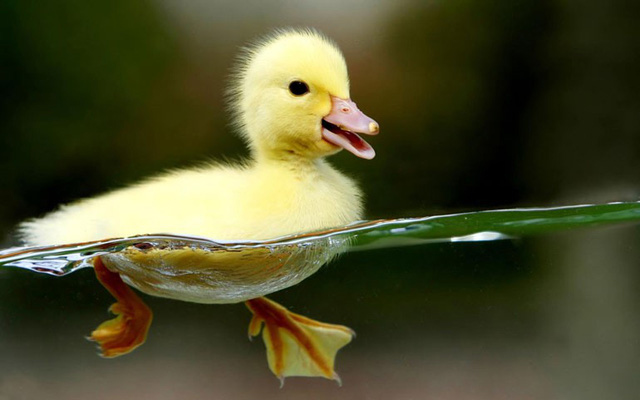 Con vịt
Câu 1: 	Con gì chân ngắn
	Mà lại có màng
	Mỏ bẹt màu vàng
	Hay kêu cạp cạp
	Là con gì?
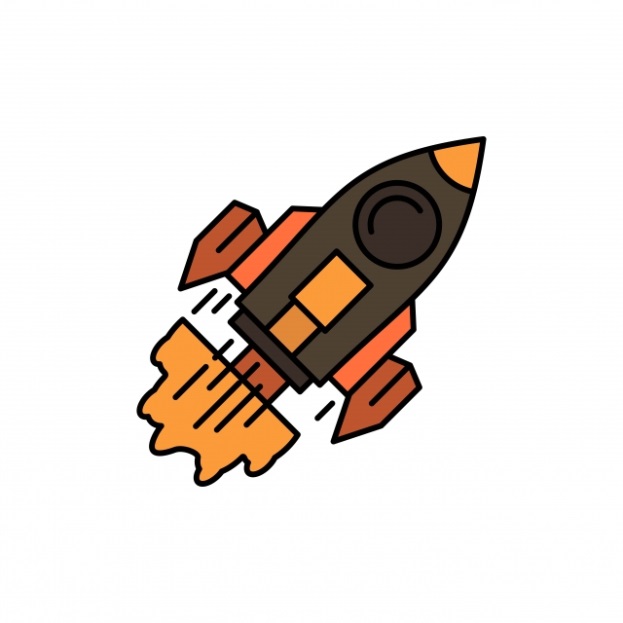 KHỞI ĐỘNG
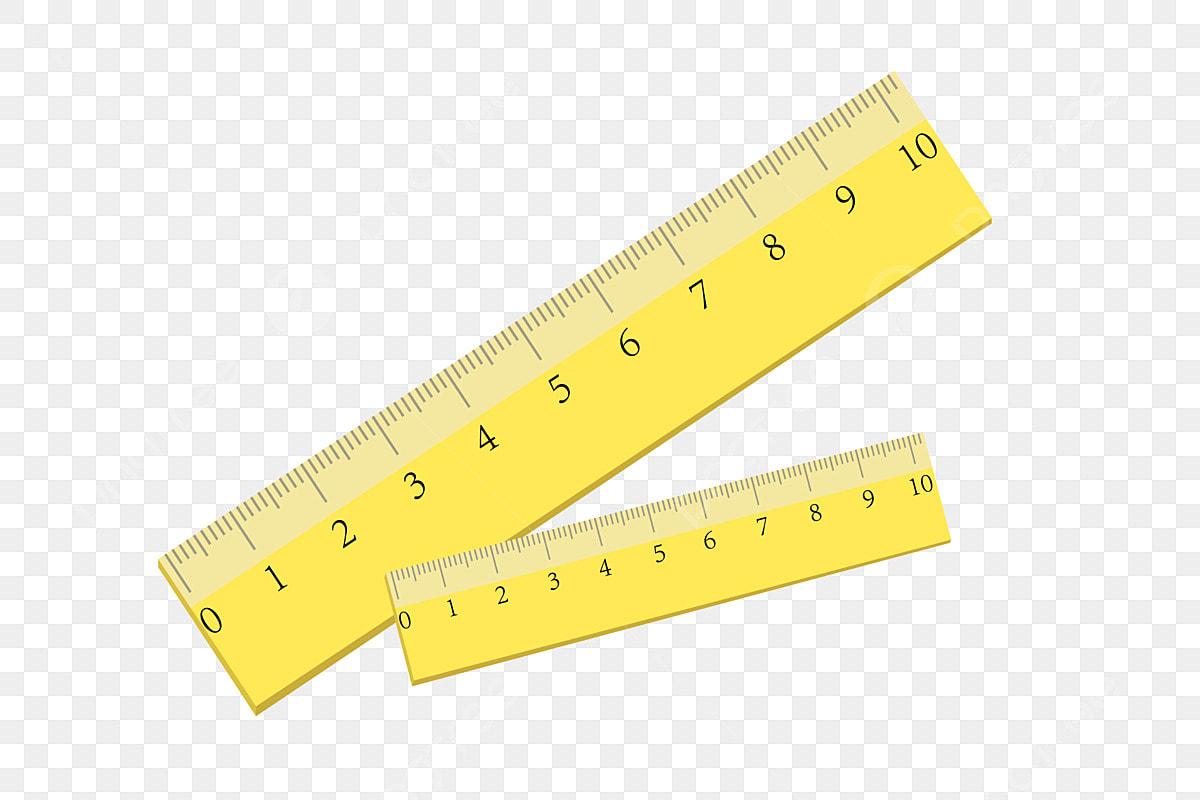 Câu 2: 	
Đầu đuôi vuông vắn như nhau
Thân chia nhiều đốt rất mau rất đều
Tính tình chân chất đáng yêu
Muốn biết dài ngắn mọi điều có em?
Là cái gì?
Cây thước kẻ
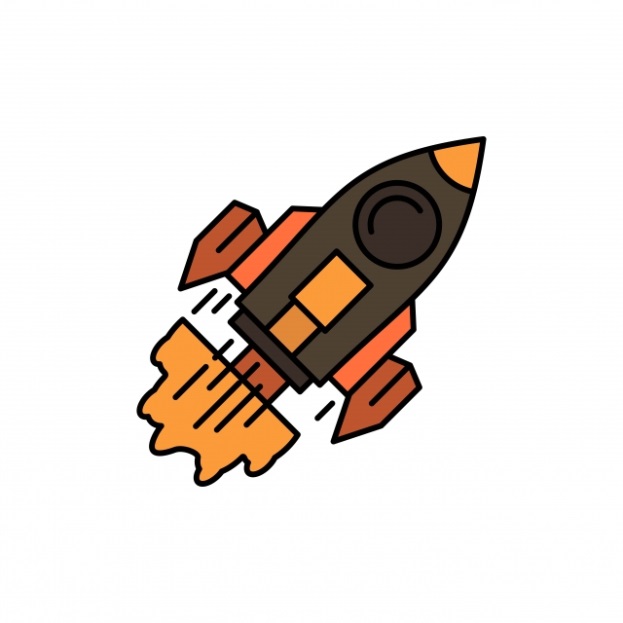 KHỞI ĐỘNG
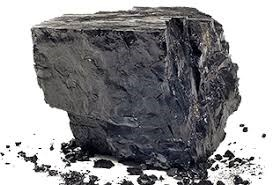 Câu 3: 	
Cái gì đen khi bạn mua nó
Đỏ khi bạn dùng nó
Xám xịt khi bạn vứt nó đi?
Hòn than
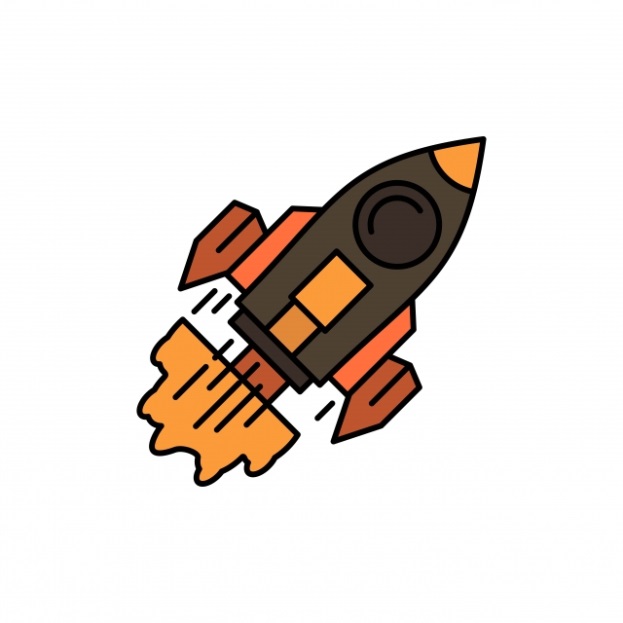 KHỞI ĐỘNG
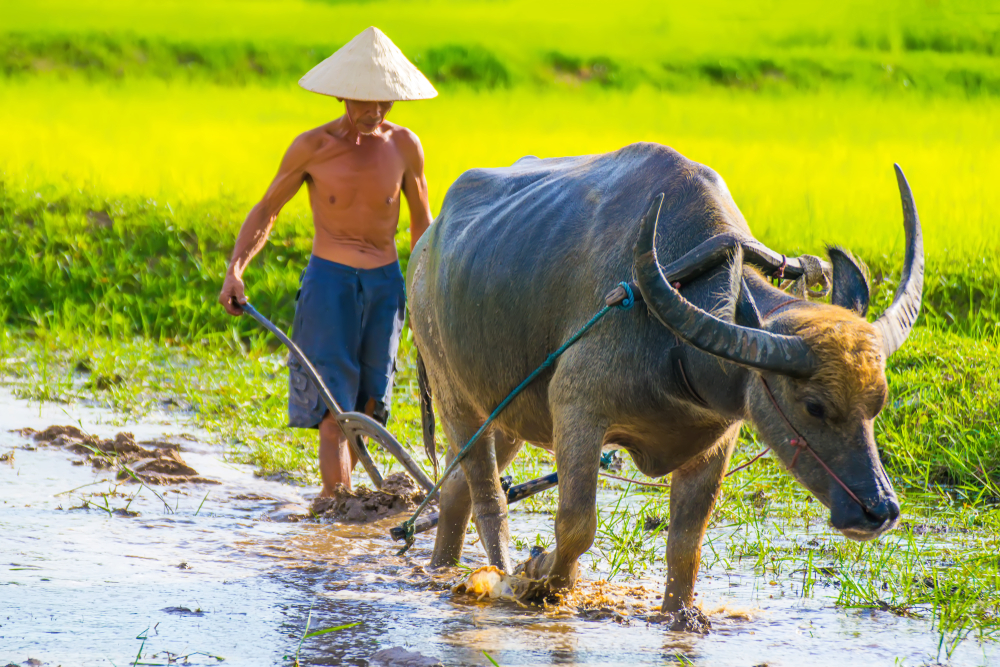 Câu 4: Con gì ăn cỏ
            Đầu có hai sừng
            Lỗ mũi buộc thừng
            Kéo cày rất giỏi?
Con trâu
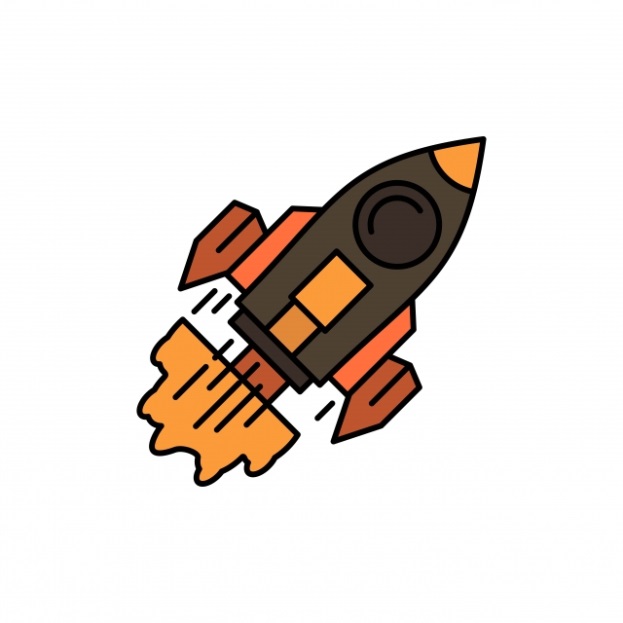 KHỞI ĐỘNG
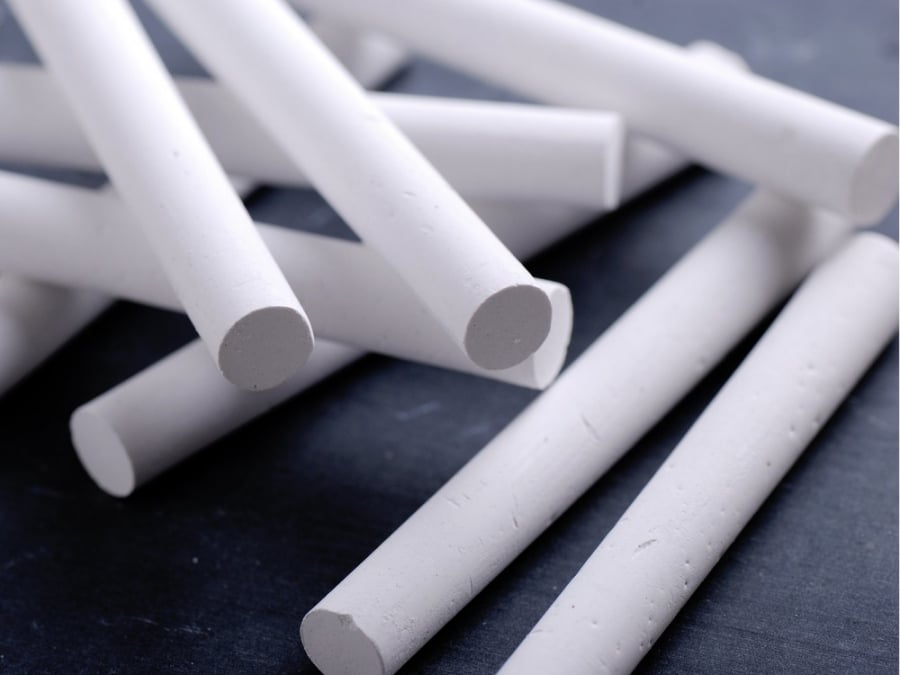 Câu 5:  
Da trắng muốt
Ruột trắng tinh
Bạn với học sinh
Thích cọ đầu vào bảng?
Đố là cái gì?
Viên phấn
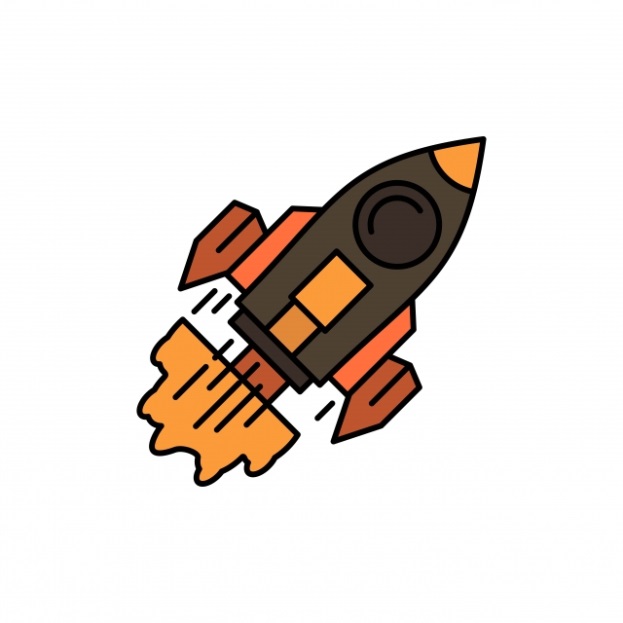 KHỞI ĐỘNG
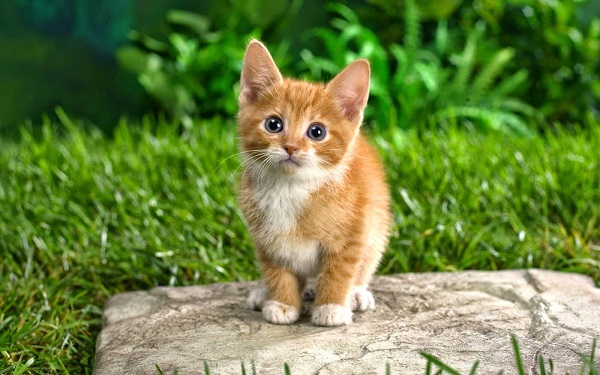 Câu 5: 	
Con gì hai mắt trong veo
Thích nằm sưởi nắng
Thích trèo cây cau?
Con mèo
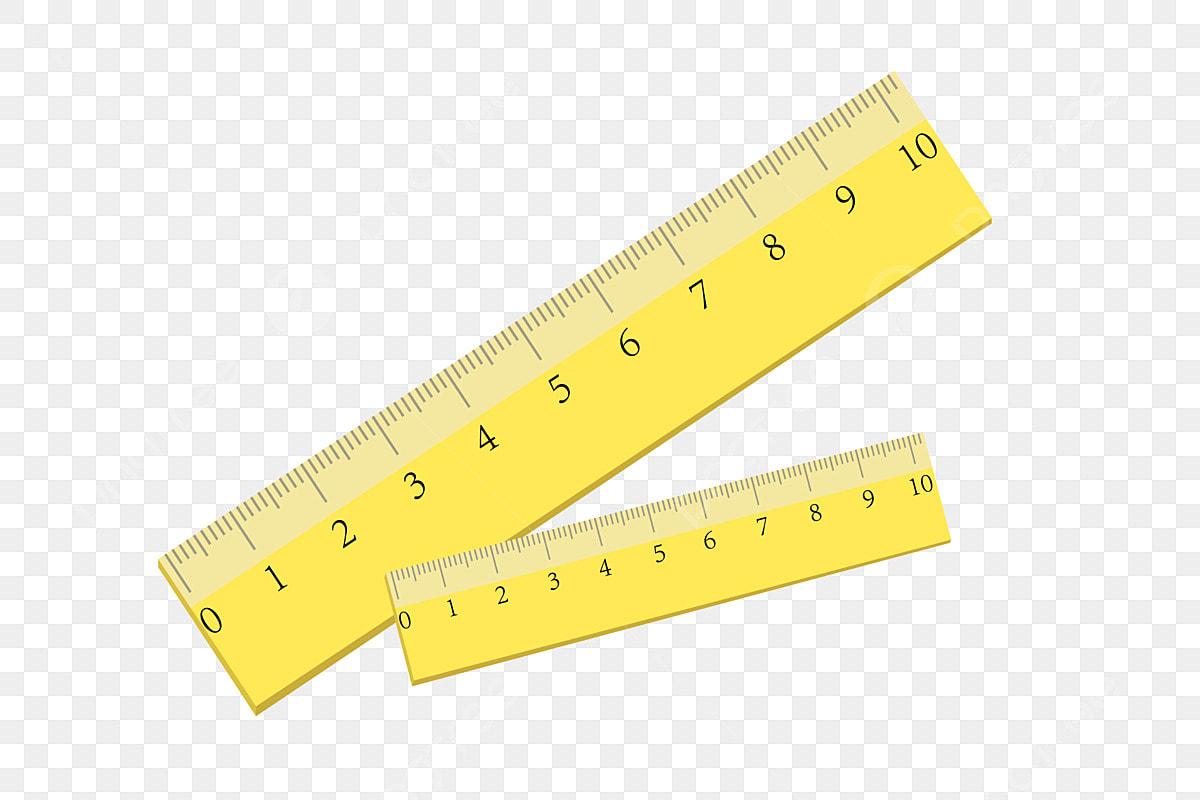 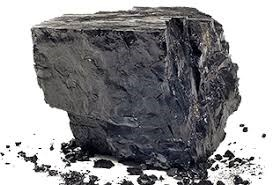 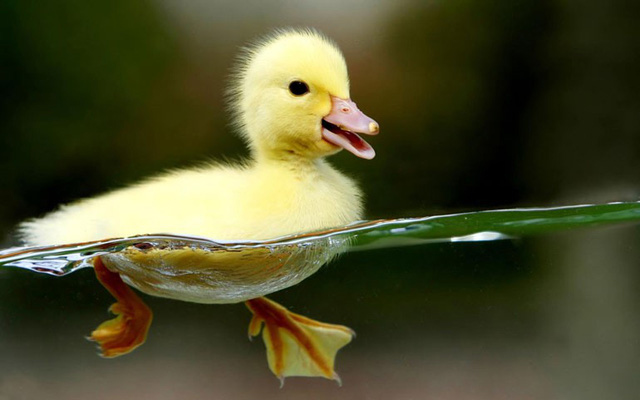 Em sẽ phân những đối tượng này thành mấy loại? Là những loại nào?
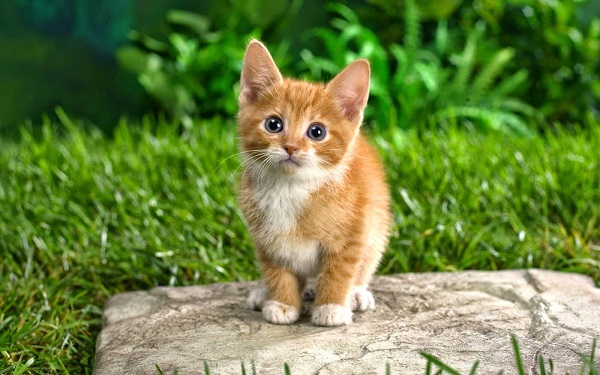 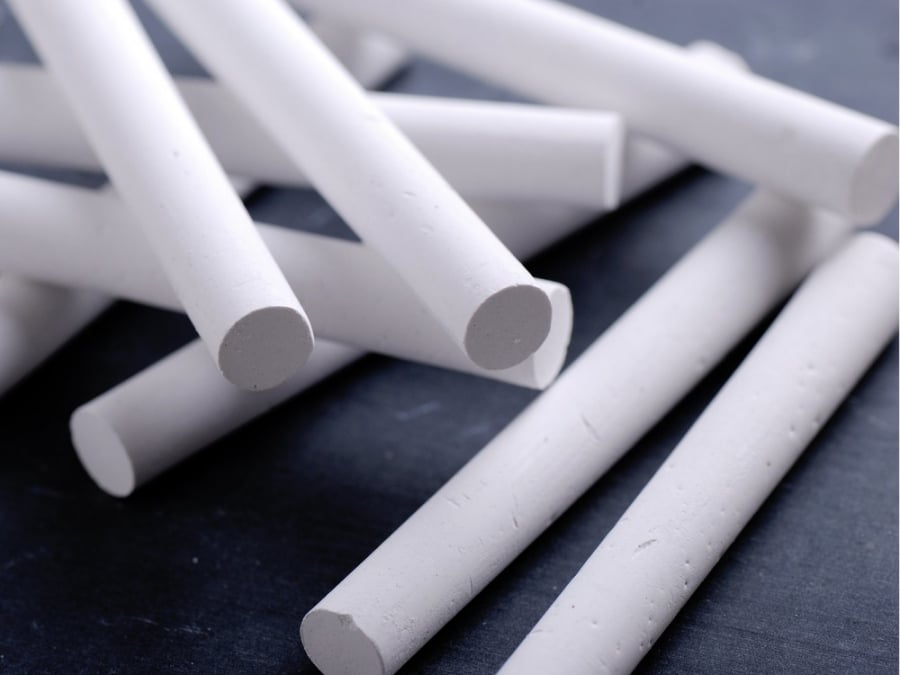 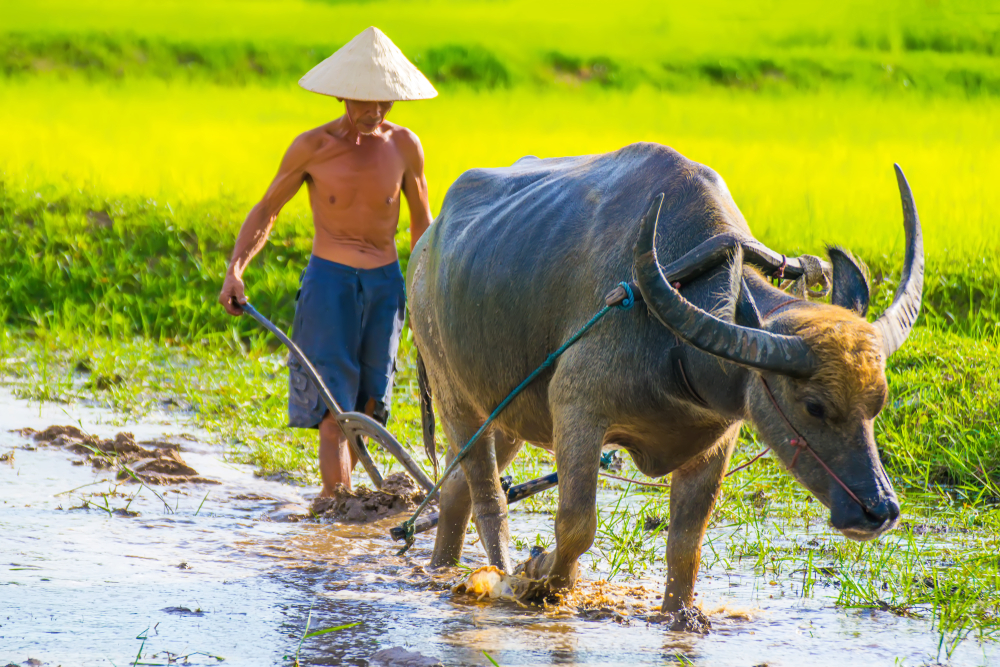 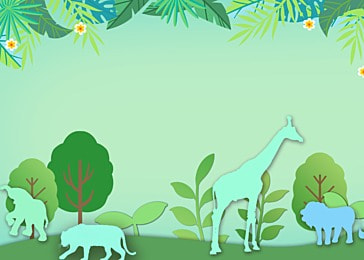 Bài 22:
CƠ THỂ SINH VẬT
NỘI DUNG BÀI HỌC:

I. CƠ THỂ LÀ GÌ?
II. CƠ THỂ ĐƠN BÀO VÀ CƠ THỂ ĐA BÀO
Quan sát đoạn vieo và cho biết con người có những hoạt động nào trong đoạn video trên?
? Để cơ thể lớn lên  được, con người cần phải trải qua những quá trình sống nào sau đây?

Dinh dưỡng
Vui chơi
Sinh sản
Học tập

Cảm ứng và  vận động

Bài tiết

Hô hấp


Sinh trưởng
I. Cơ thể là gì?
Hô hấp
Dinh dưỡng
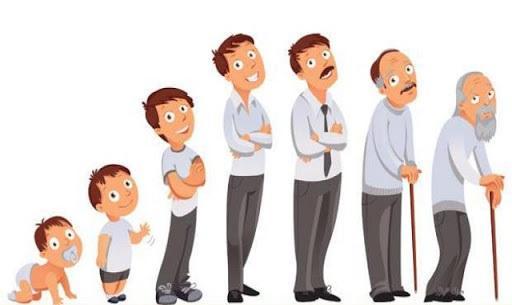 Cảm ứng và vận động
Sinh trưởng
Sinh sản
Bài tiết
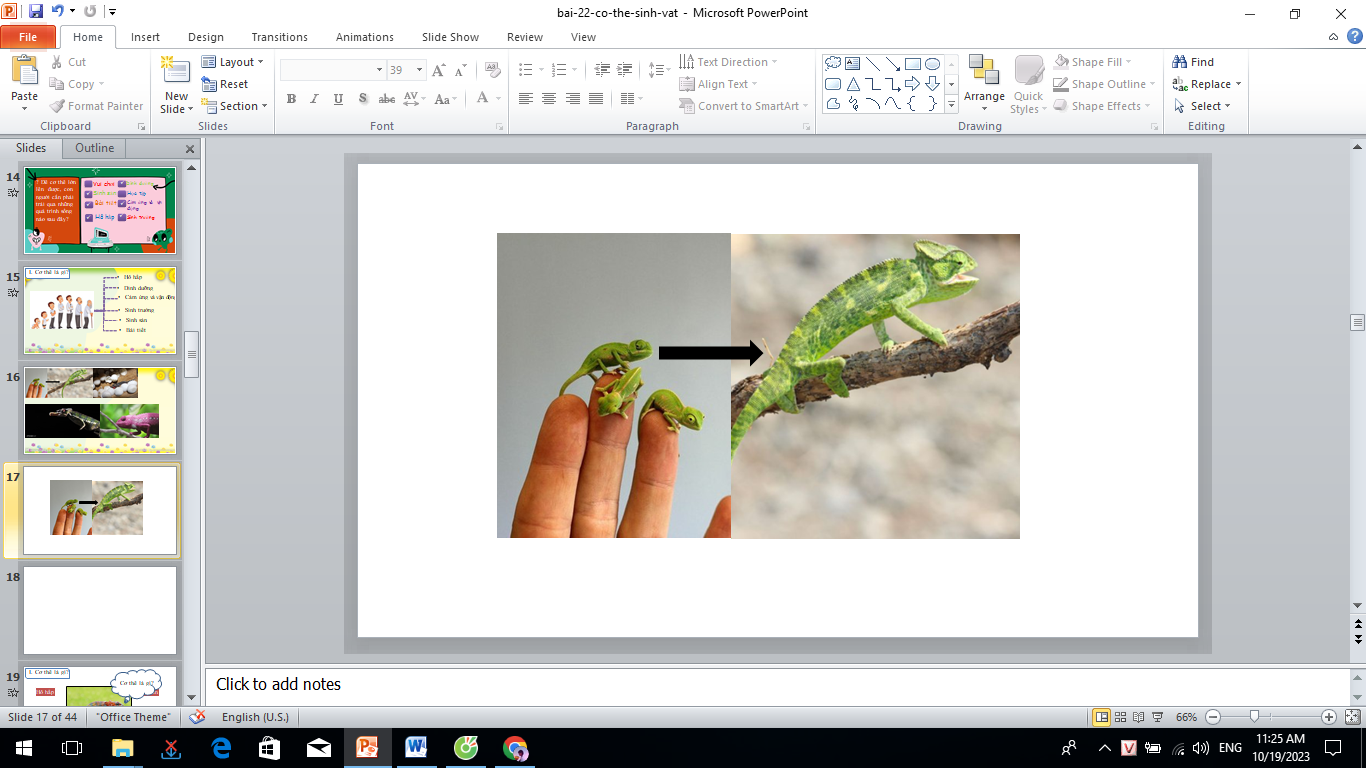 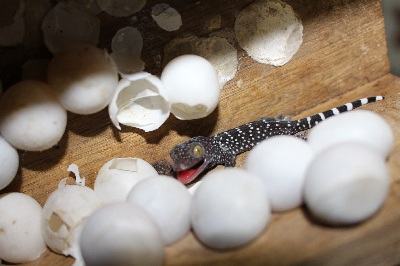 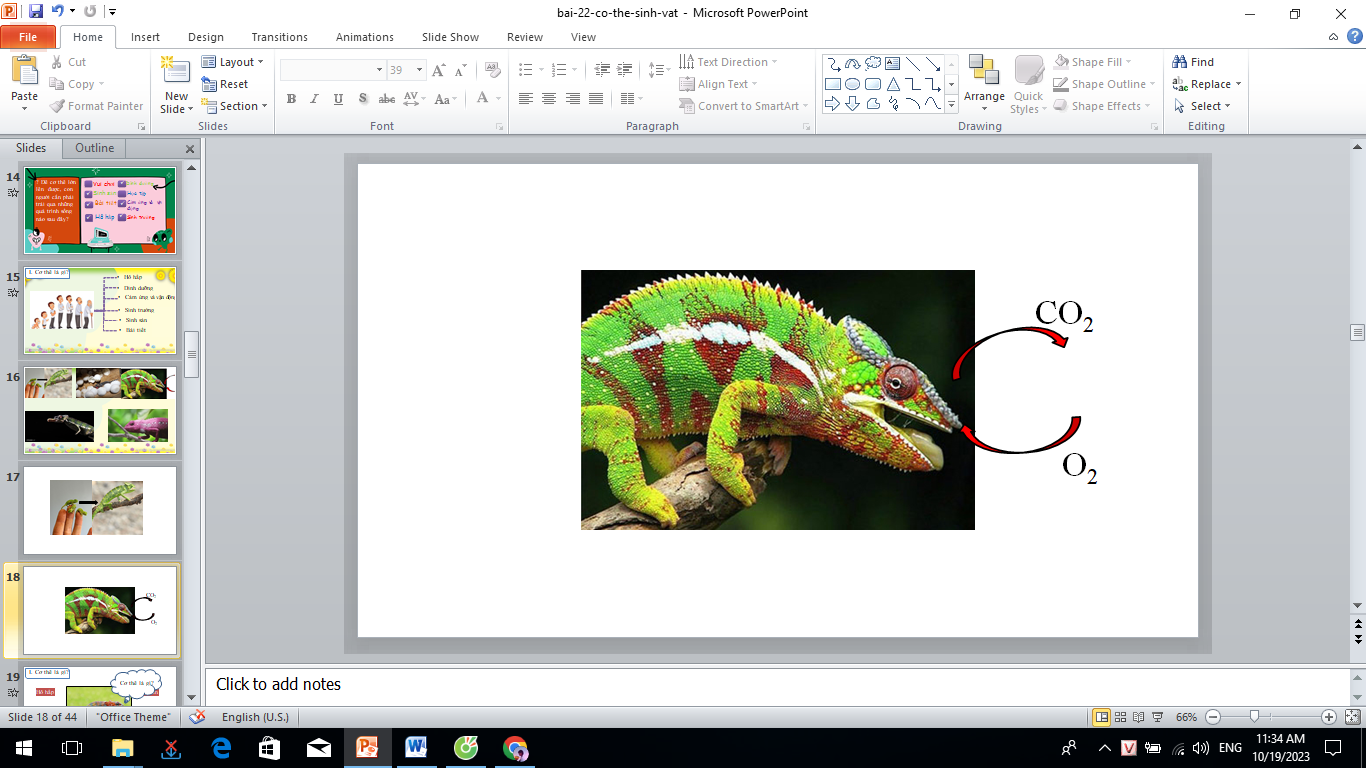 A
B
C
Hô hấp
Sinh trưởng
Sinh sản
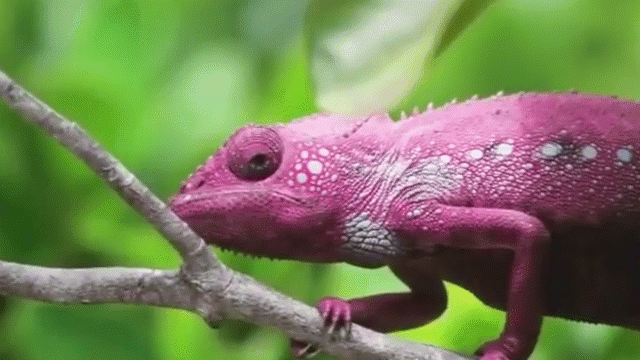 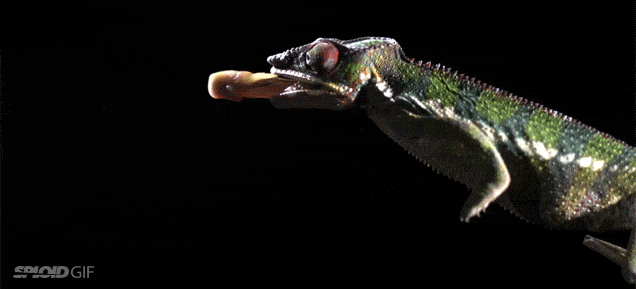 E
D
Cảm ứng và vận động
Dinh dưỡng
I. Cơ thể là gì?
Cơ thể là gì?
Sinh sản
Hô hấp
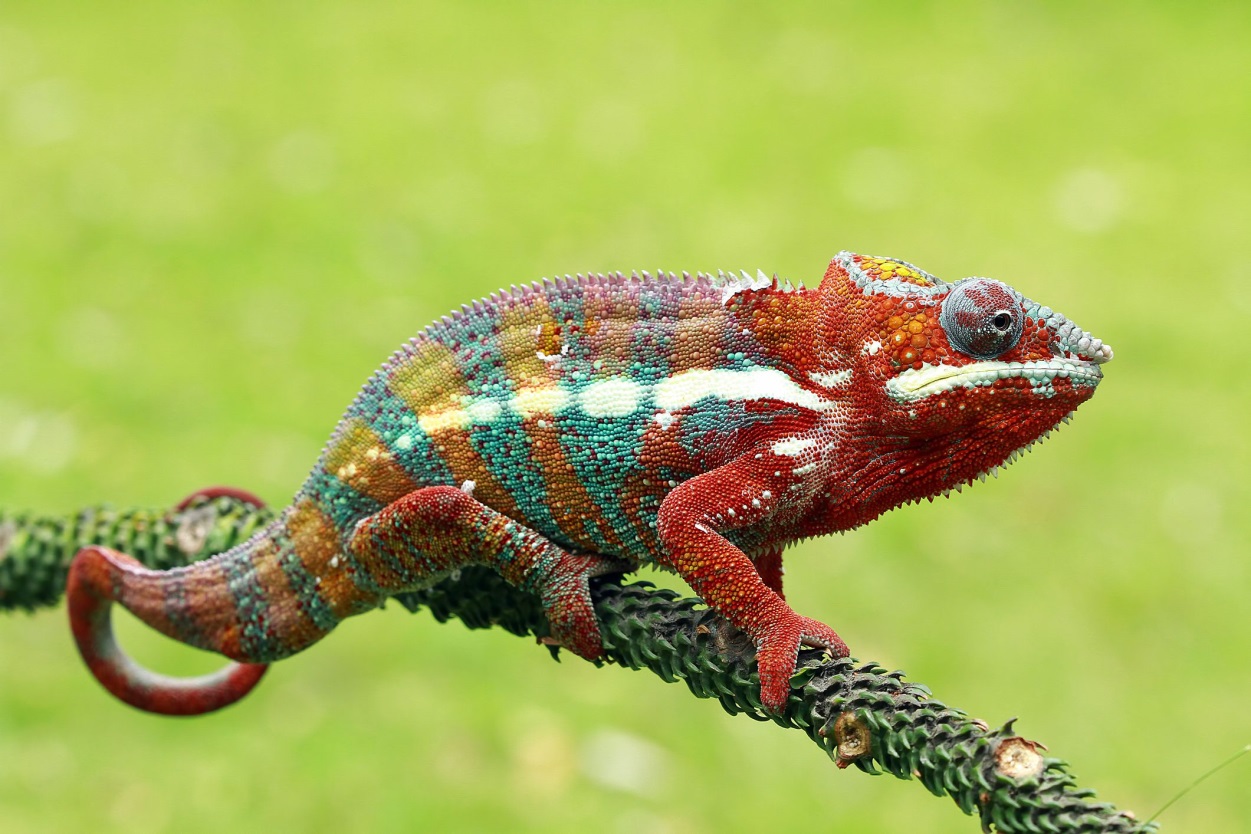 Dinh dưỡng
Bài tiết
Sinh trưởng
Cảm ứng và vận động
Em hãy chứng minh thực vật cũng là một cơ thể?
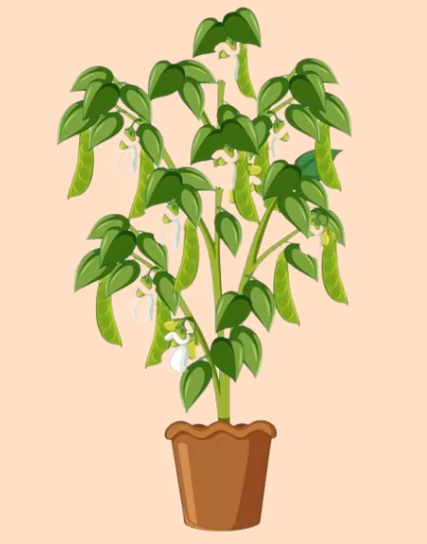 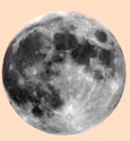 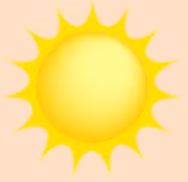 Hô hấp
Oxygen
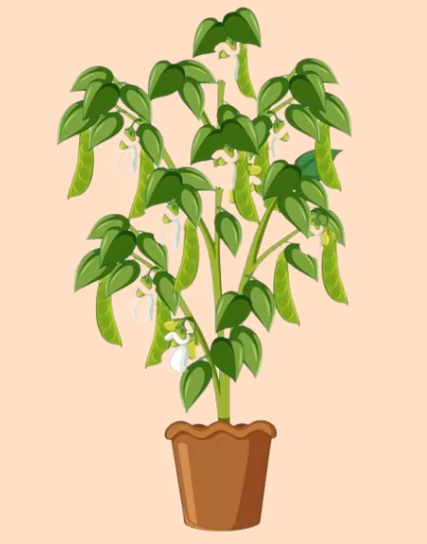 Carbon dioxide
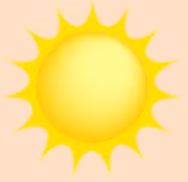 Dinh dưỡng
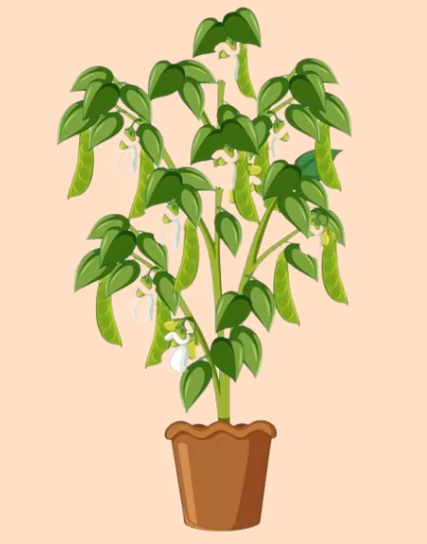 Cảm ứng và vận động
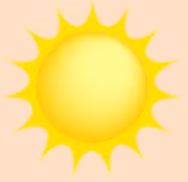 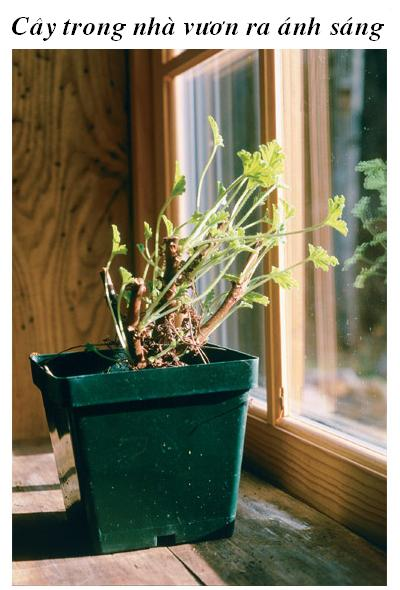 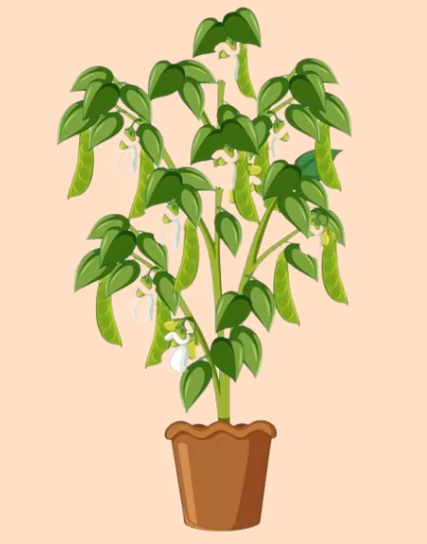 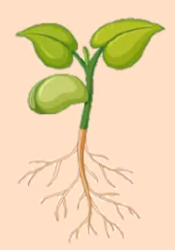 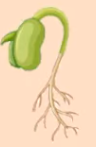 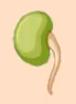 Sinh trưởng
Sinh sản
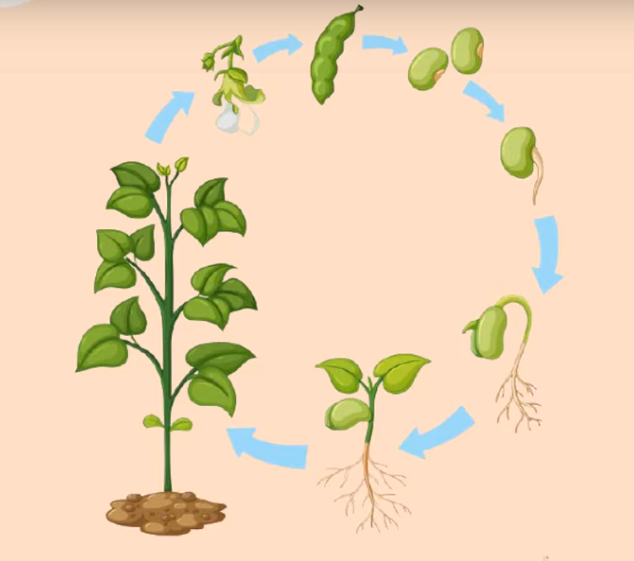 Bài tiết
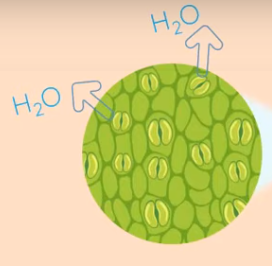 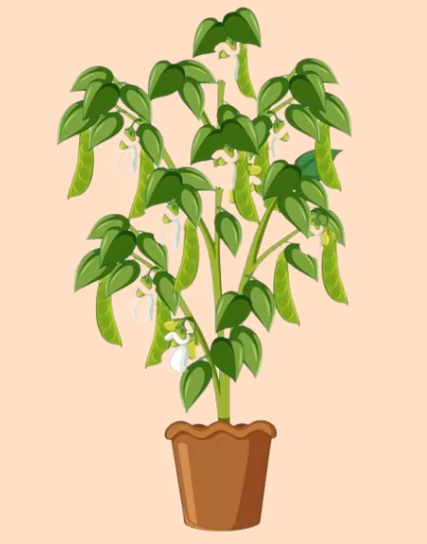 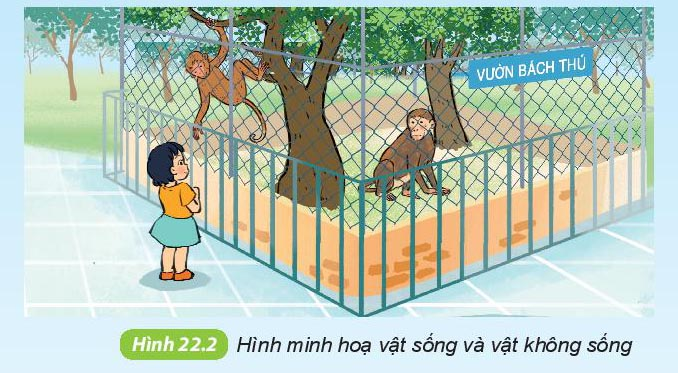 THẢO LUẬN NHÓM
Quan sát hình 22.2 SGK và hoàn thành bảng sau:
I. CƠ THỂ LÀ GÌ?
- Con người, con khỉ, cây xanh, cây cỏ,
- Thanh sắt, viên gạch, tấm lưới,…
- Có trao đổi chất với môi trường
- Không trao đổi chất với môi trường
- Có sinh trưởng, phát triển, sinh sản, cảm ứng
- Không có sinh trưởng, phát triển, sinh sản, cảm ứng
Vật sống giống với xe máy ở điểm nào?
Tại sao xe máy không phải là vật sống?
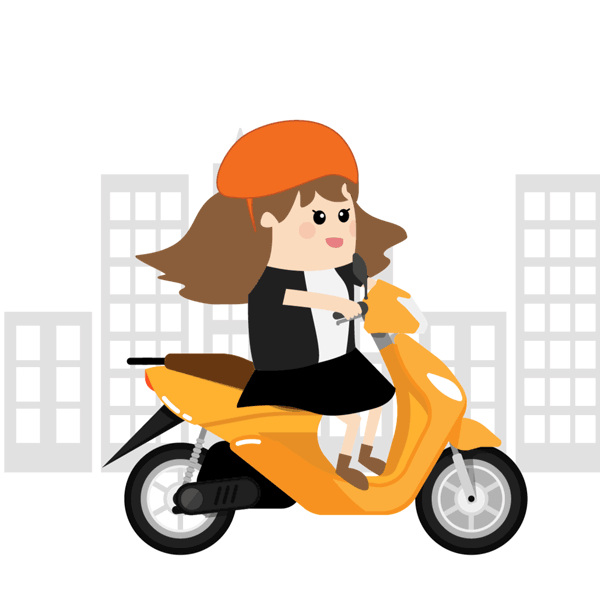 Câu 1. Xe máy giống với vật sống ở những đặc điểm sau đây, đúng hay sai?
1. Lấy oxygen và thải khí carbon dioxide


2. Có thể hô hấp
3. Có quá trình cảm ứng và vận động

4. Có thể sinh sản

Câu 2. Tại sao xe máy không phải là vật sống?
Vì xe máy là sản phẩm khoa học
Vì xe máy có nhiều hình dạng và cấu tạo khác nhau
Vì xe máy không có đủ các quá trình sống cơ bản của một cơ thể sống
Vì xe máy được con người tạo ra

Vật sống giống với xe máy ở điểm nào?
Tại sao xe máy không phải là vật sống?
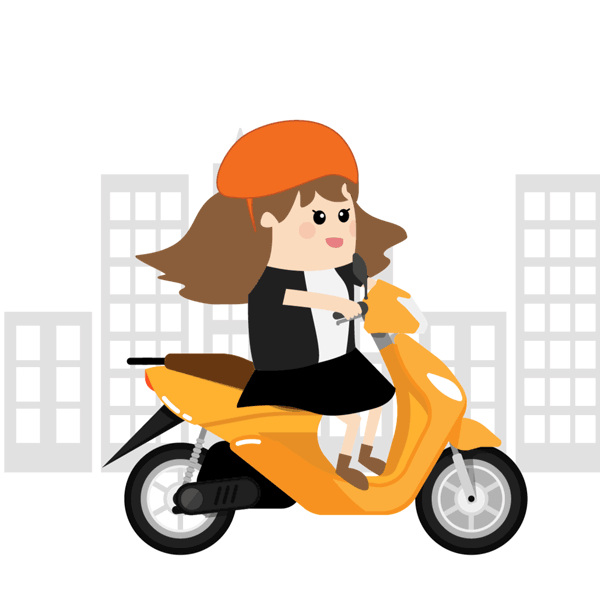 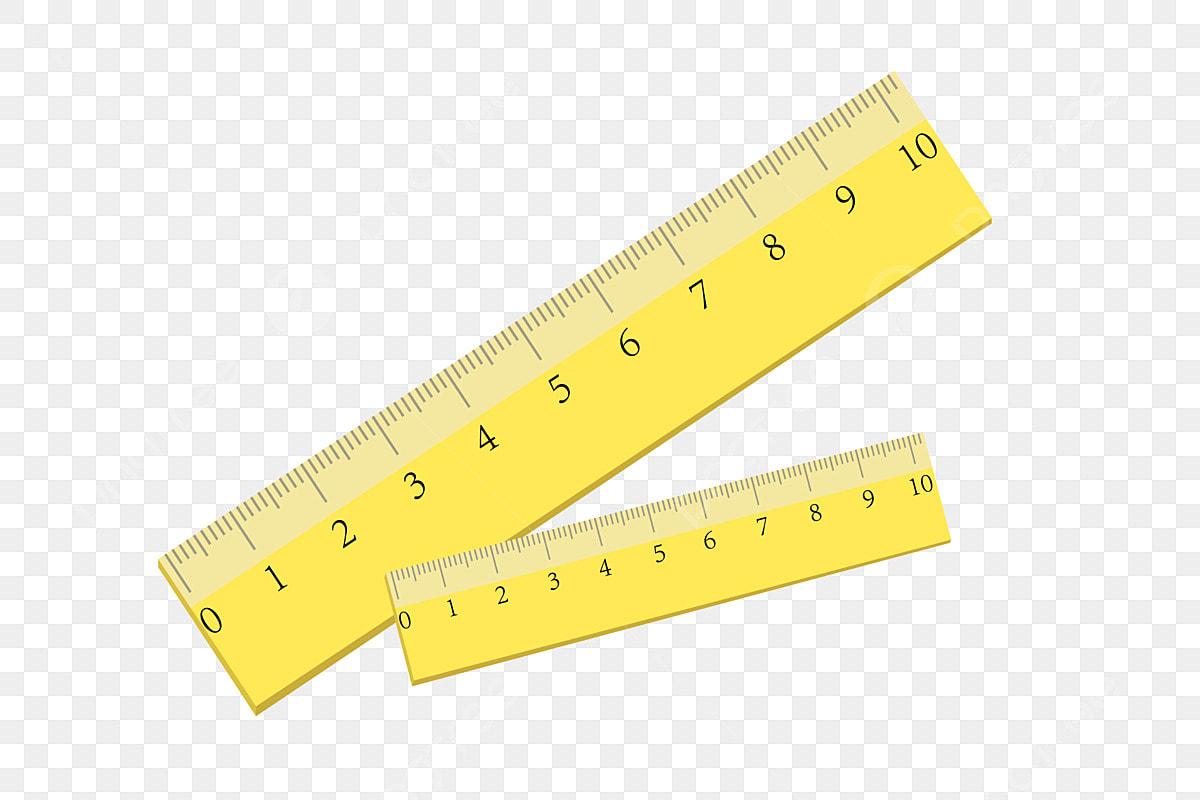 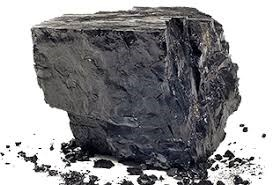 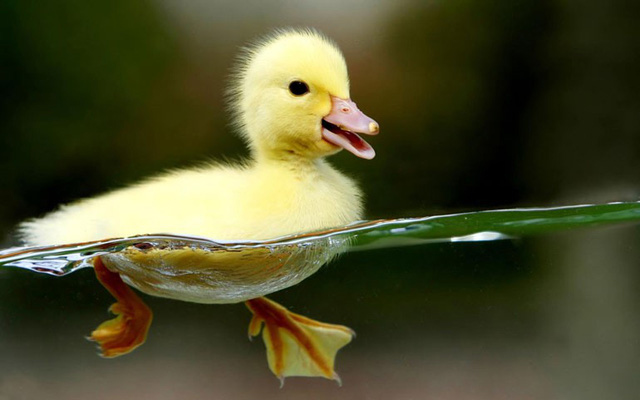 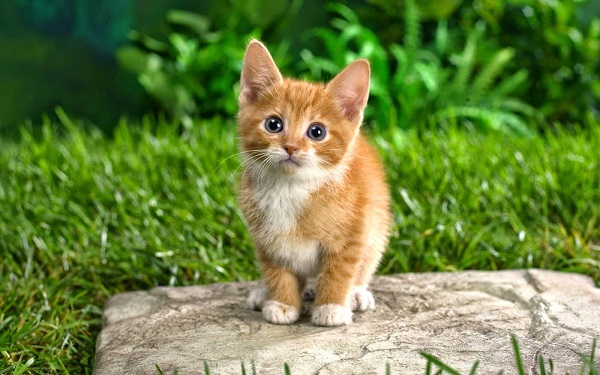 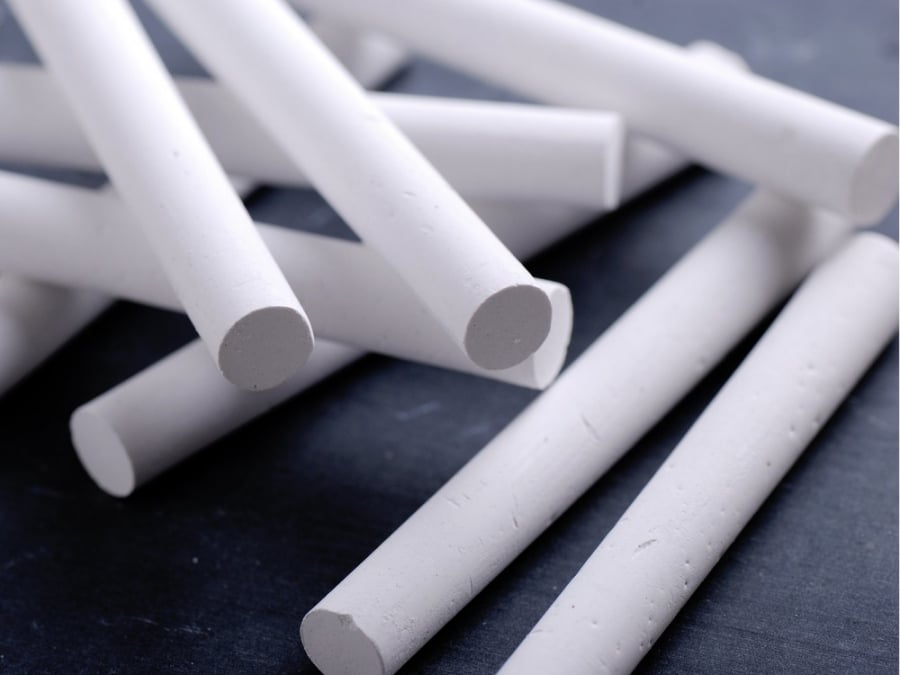 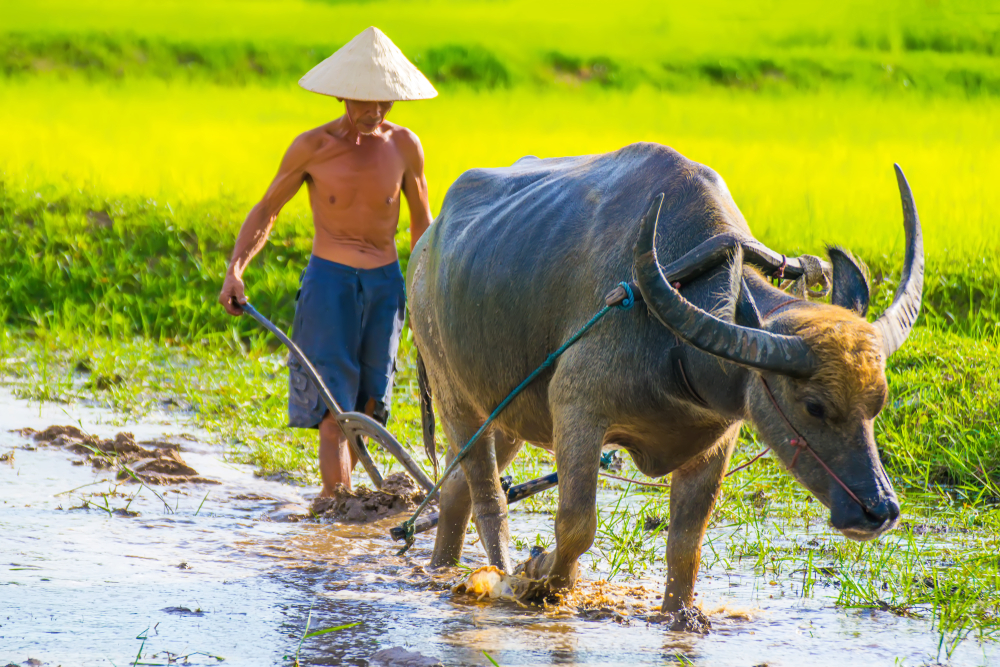 Hoàn thiện bài tập khởi động
VẬT SỐNG
VẬT KHÔNG SỐNG
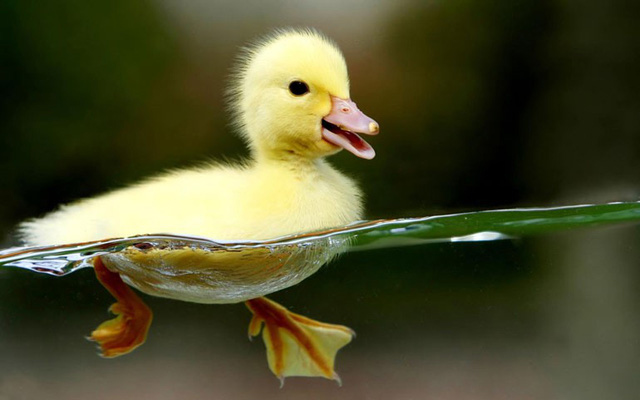 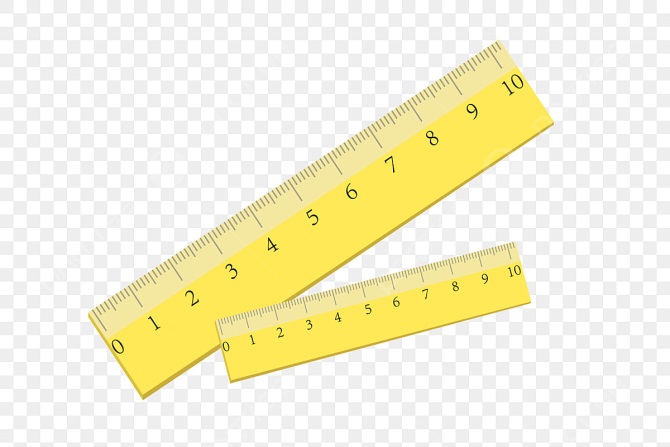 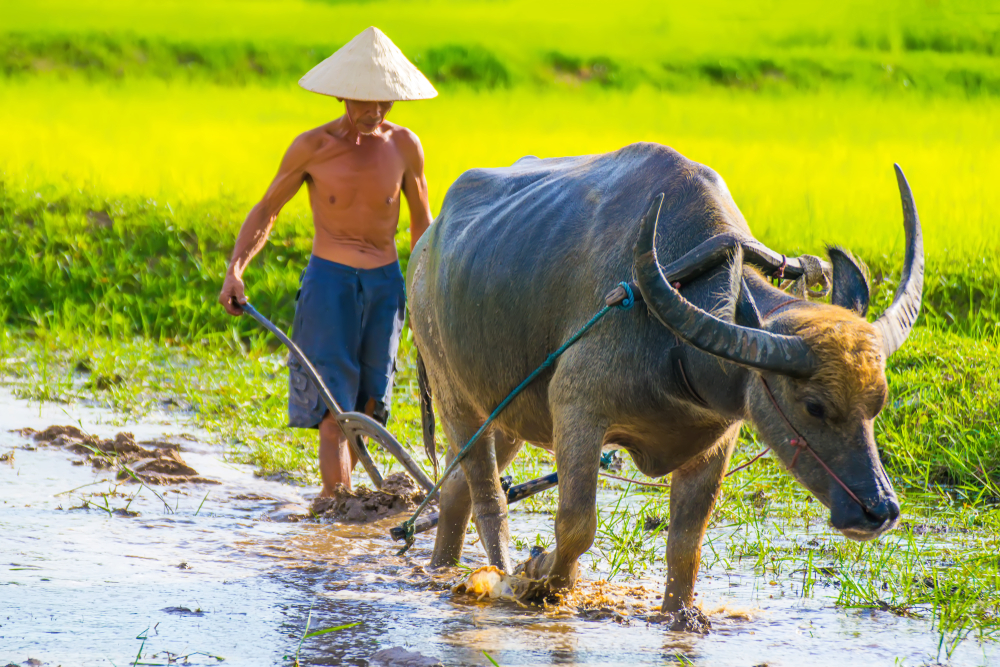 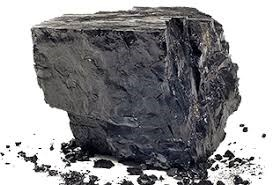 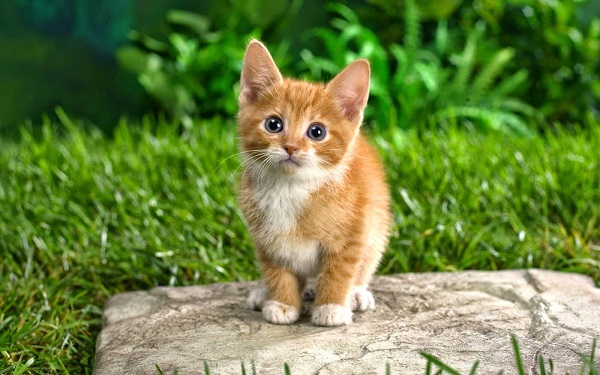 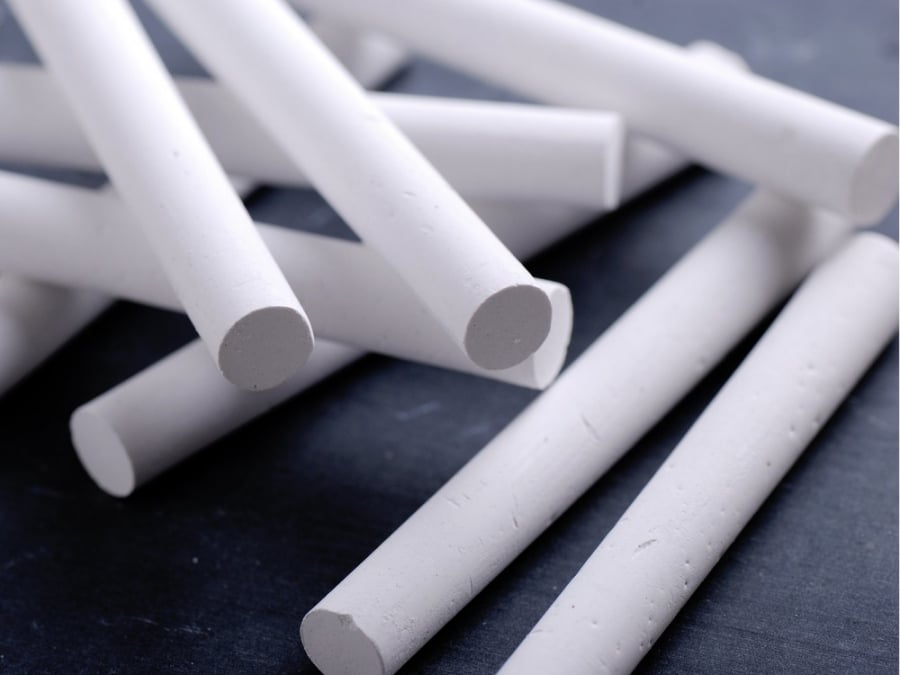 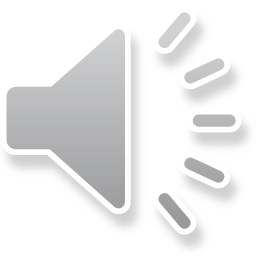 Số MAY MẮN
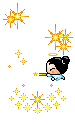 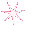 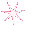 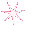 1
2
3
4
5
6
7
8
9
Câu 1: Cơ thể sinh vật có khả năng thực hiện các quá trình sống cơ bản nào?
         (1) Cảm ứng và vận động                   (4) Hô hấp
         (2) Sinh trưởng                                    (5) Bài tiết
         (3) Dinh dưỡng                                     (6) Sinh sản
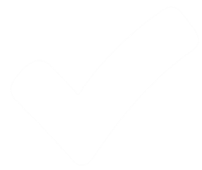 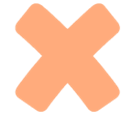 B. (1), (3), (5), (6)
A. (1), (2), (3), (4), (5), (6)
C. (2), (3), (4), (5), (6)
D. (2), (3), (4), (6)
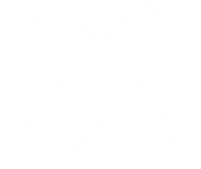 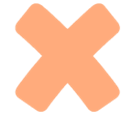 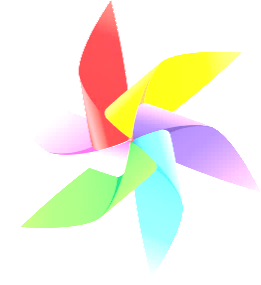 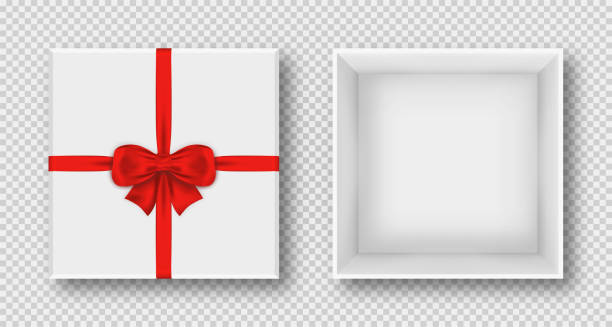 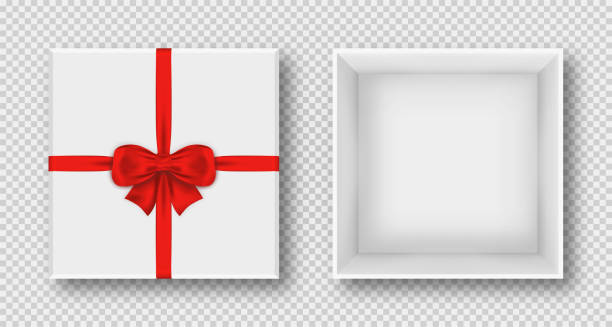 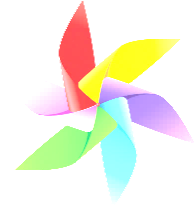 QUAY VỀ
1+
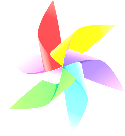 Câu 2. Quá trình cơ thể sinh vật lớn lên về kích thước và khối lượng được gọi là:
B. sinh trưởng
A. tiêu hóa
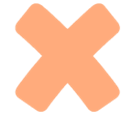 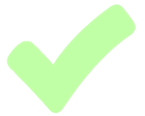 C. hô hấp
D. bài tiết
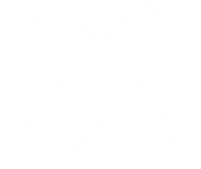 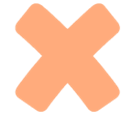 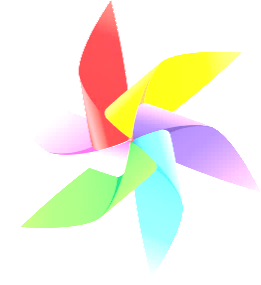 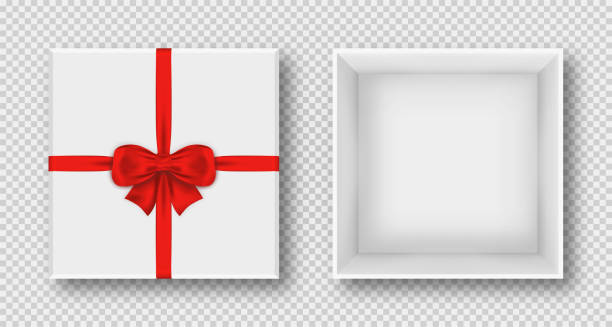 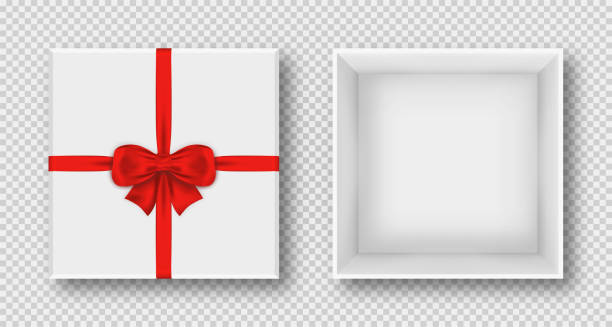 QUAY VỀ
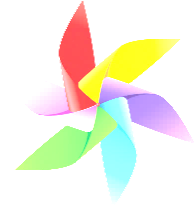 2+
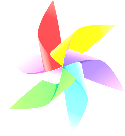 Câu 3. Hoạt động nào dưới đây là hoạt động của vật không sống?
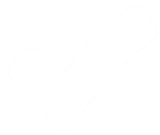 A. Quá trình đốt cháy xăng để khiến động cơ chuyển động ở xe máy
B. Quá trình dài ra ở móng tay người
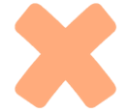 C. Quá trình chui lên khỏi mặt đất của cây nấm sau mưa
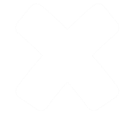 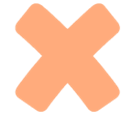 D. Quá trình trao đổi khí của thỏ
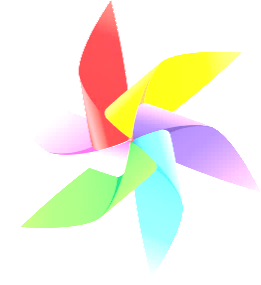 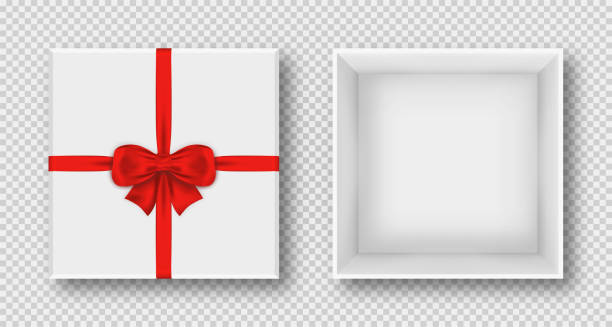 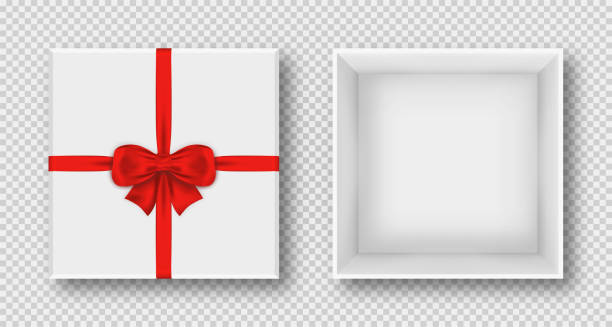 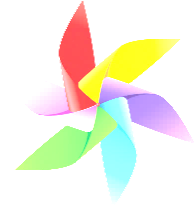 1 tràn vỗ tay
QUAY VỀ
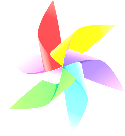 Câu 4. Đâu là vật sống?
B. Quyển vở
A. Xe hơi
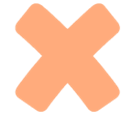 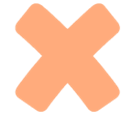 C. Con voi
D. Cái bàn
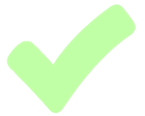 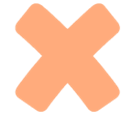 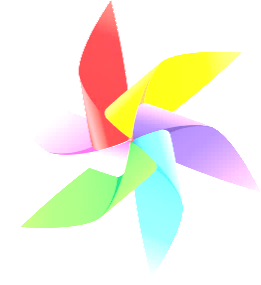 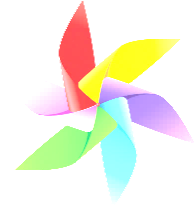 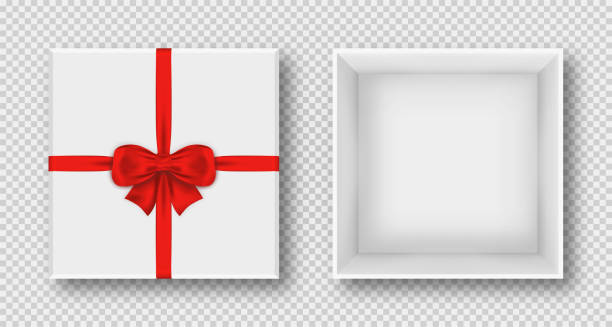 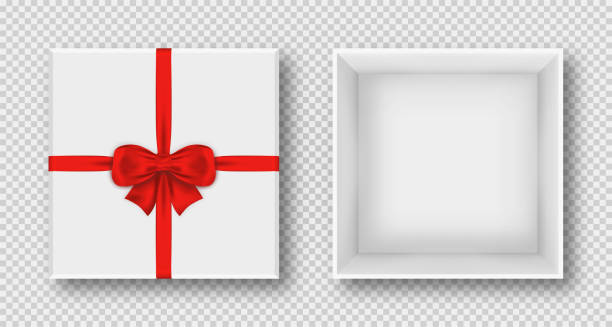 QUAY VỀ
1+
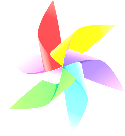 Câu 5. Quá trình sinh vật lấy, biến đổi thức ăn và hấp thụ chất dinh dưỡng được gọi là:
B. Hô hấp
A. Bài tiết
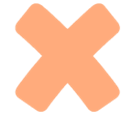 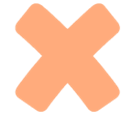 D. Tiêu hóa
C. Sinh sản
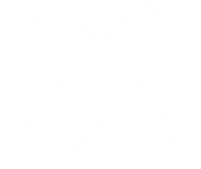 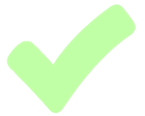 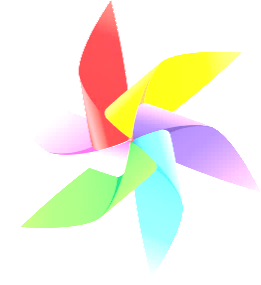 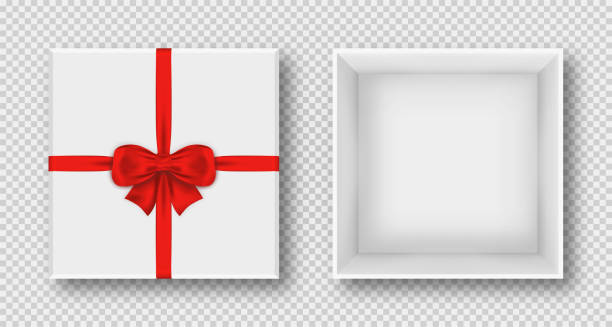 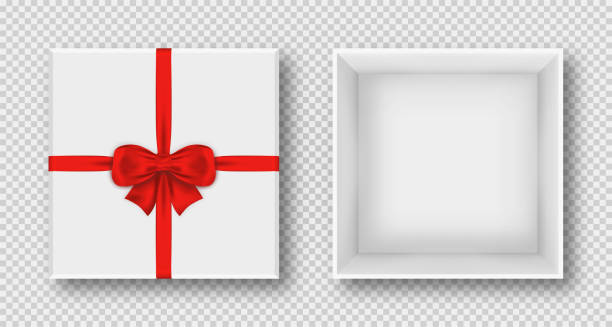 QUAY VỀ
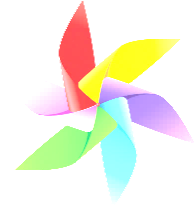 2+
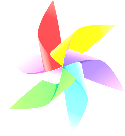 Câu 6. Đâu là vật không sống?
A. Con gà
B. Vi khuẩn
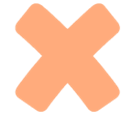 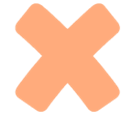 C. Cây ổi
D. Viên bi
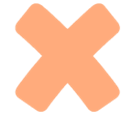 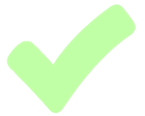 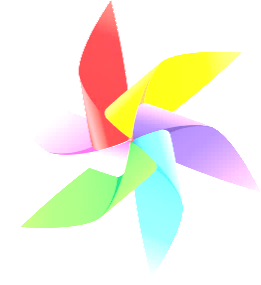 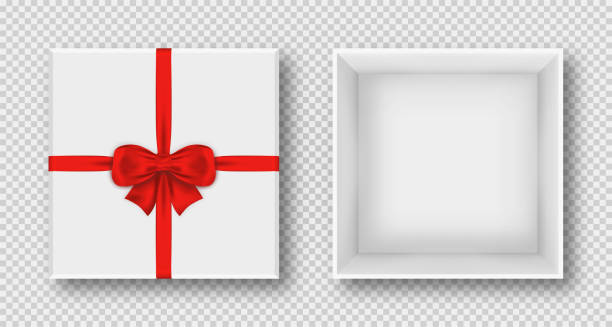 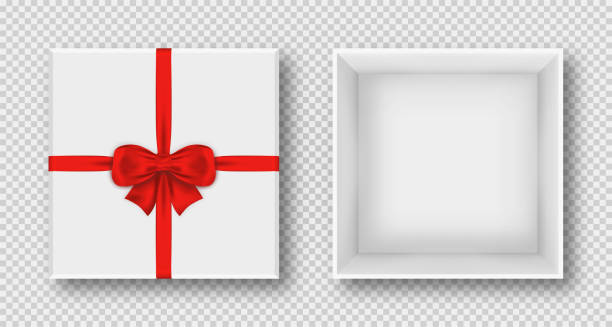 QUAY VỀ
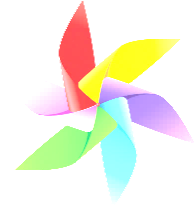 1tràn vỗ tay
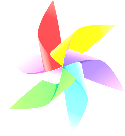 Câu 7. Hoạt động nào dưới đây là hoạt động của vật sống?
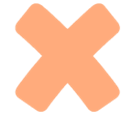 A. Chuyển năng lượng mặt trời thành năng lượng điện
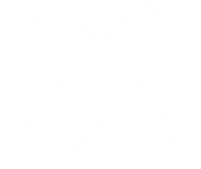 B. Quá trình mài sắt thành kim
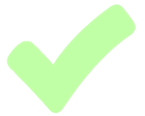 C. Quá trình hô hấp sử dụng khí O2 và thải ra khí CO2 ở người
D. Quá trình bào mòn đá do sức chảy của nước
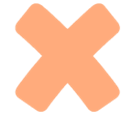 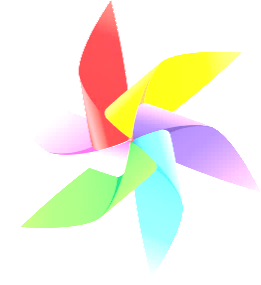 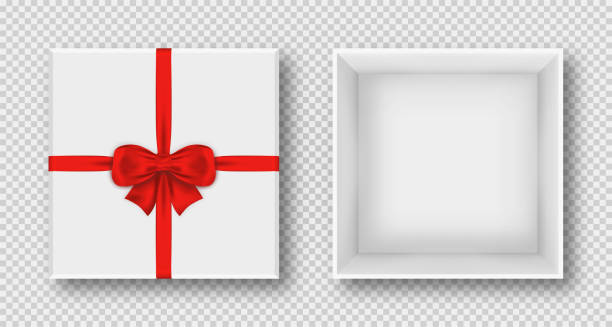 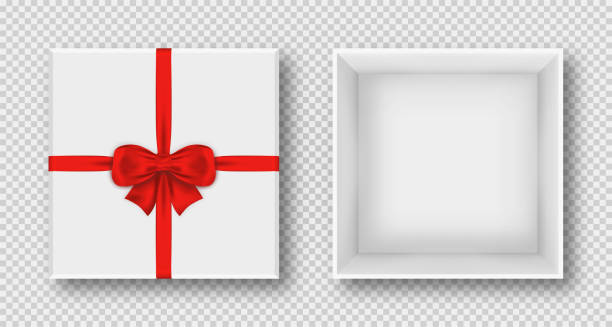 QUAY VỀ
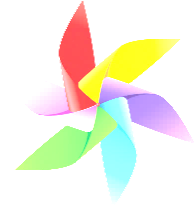 1+
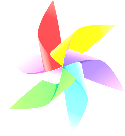 Câu 8. Cơ thể sinh vật lớn lên được là nhờ:
A. Sự lớn lên và sinh sản của tế bào
B. Cung cấp thức ăn
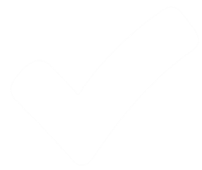 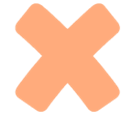 C. Vận động
D. Hô hấp
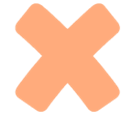 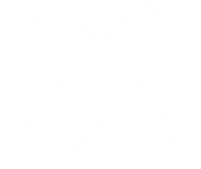 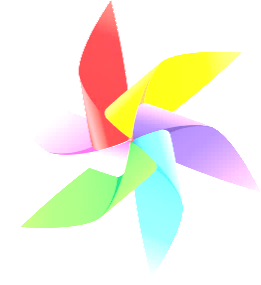 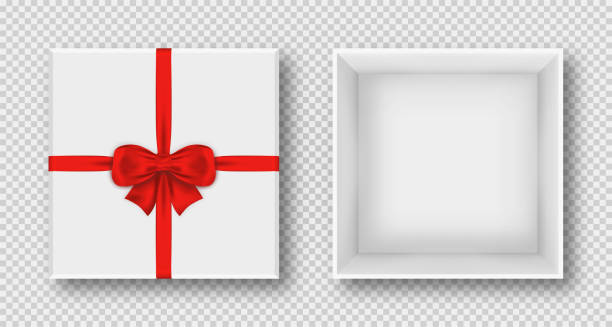 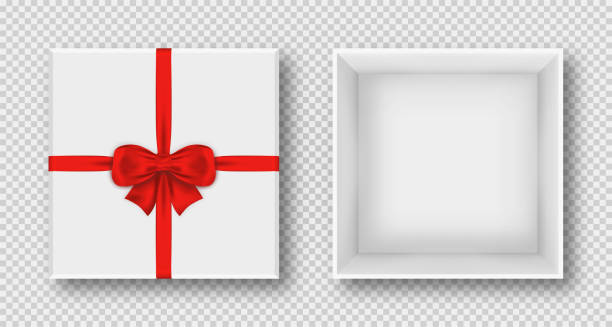 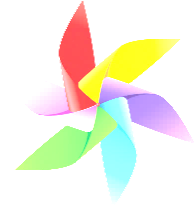 QUAY VỀ
2+
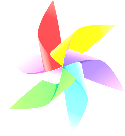 Câu 9. Từ 1 tế bào trải qua 4 lần phân chia thì tạo ra bao nhiêu tế bào con?
A. 4 tế bào
B. 8 tế bào
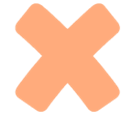 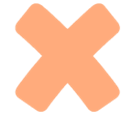 C. 16 tế bào
D. 14 tế bào
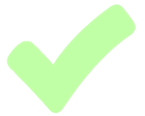 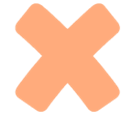 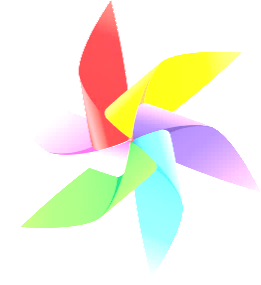 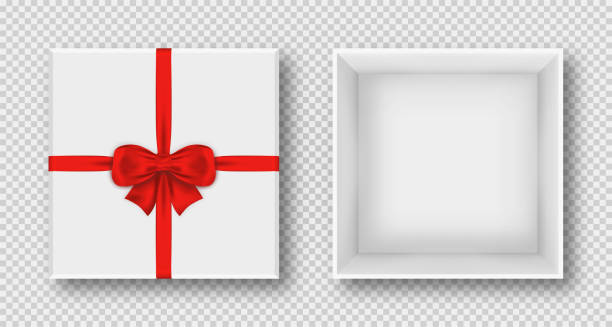 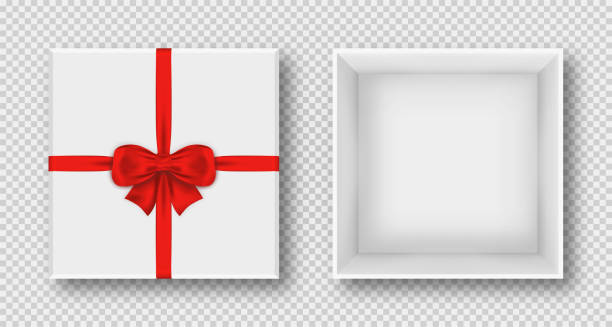 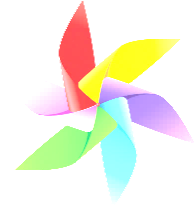 QUAY VỀ
1+
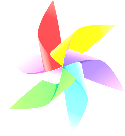